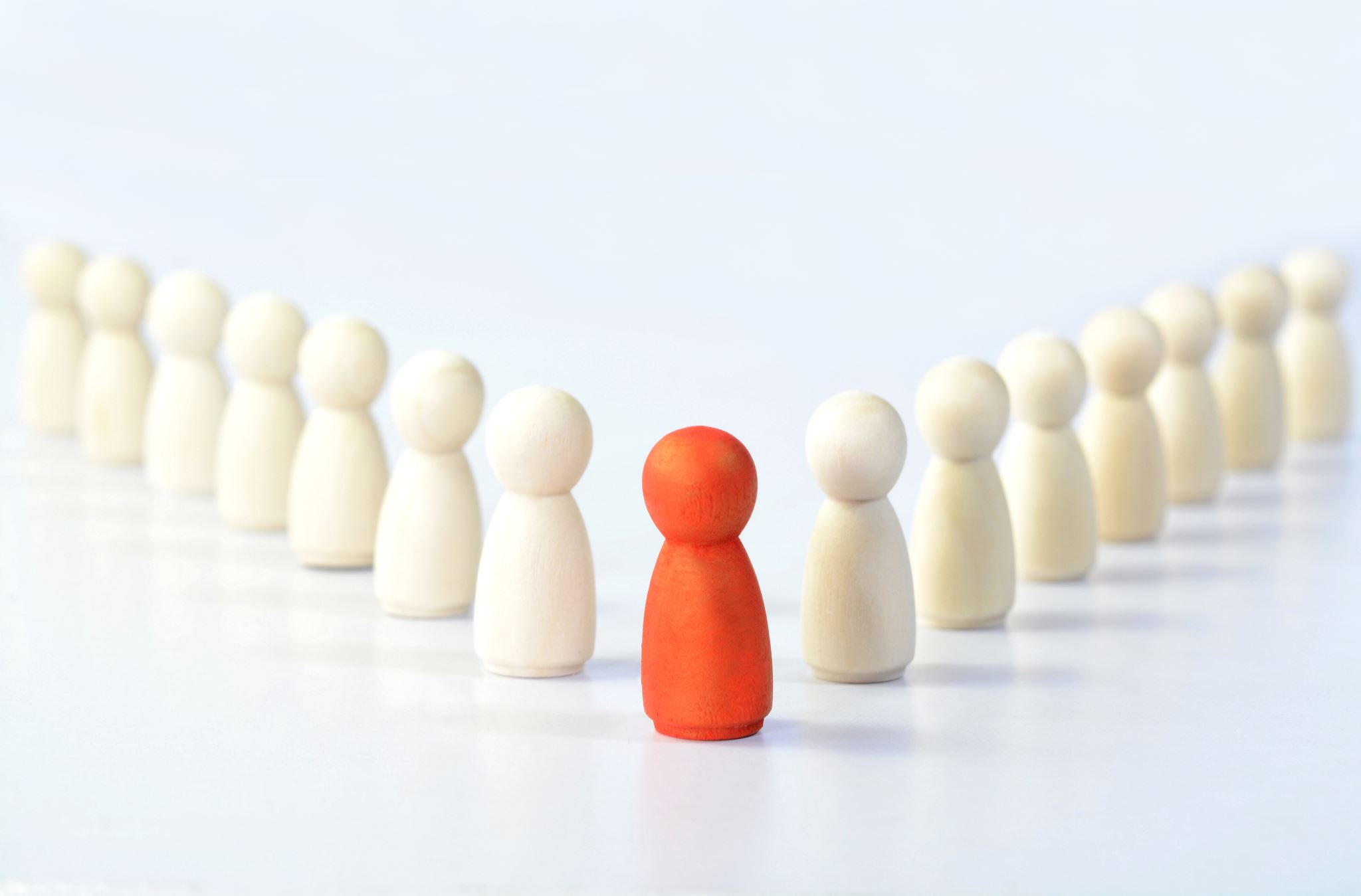 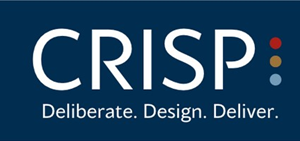 AP Leadership in Education: An Action Plan
Under CRISP and Govt of AP partnership
CRISP MoU with Govt. of AP
Date: 27th Oct 2022  
Focus: School Education
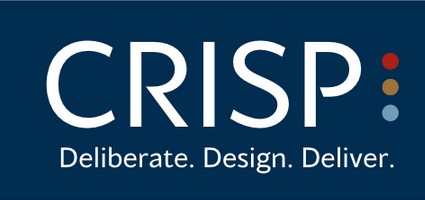 Main Projects  in the MoU
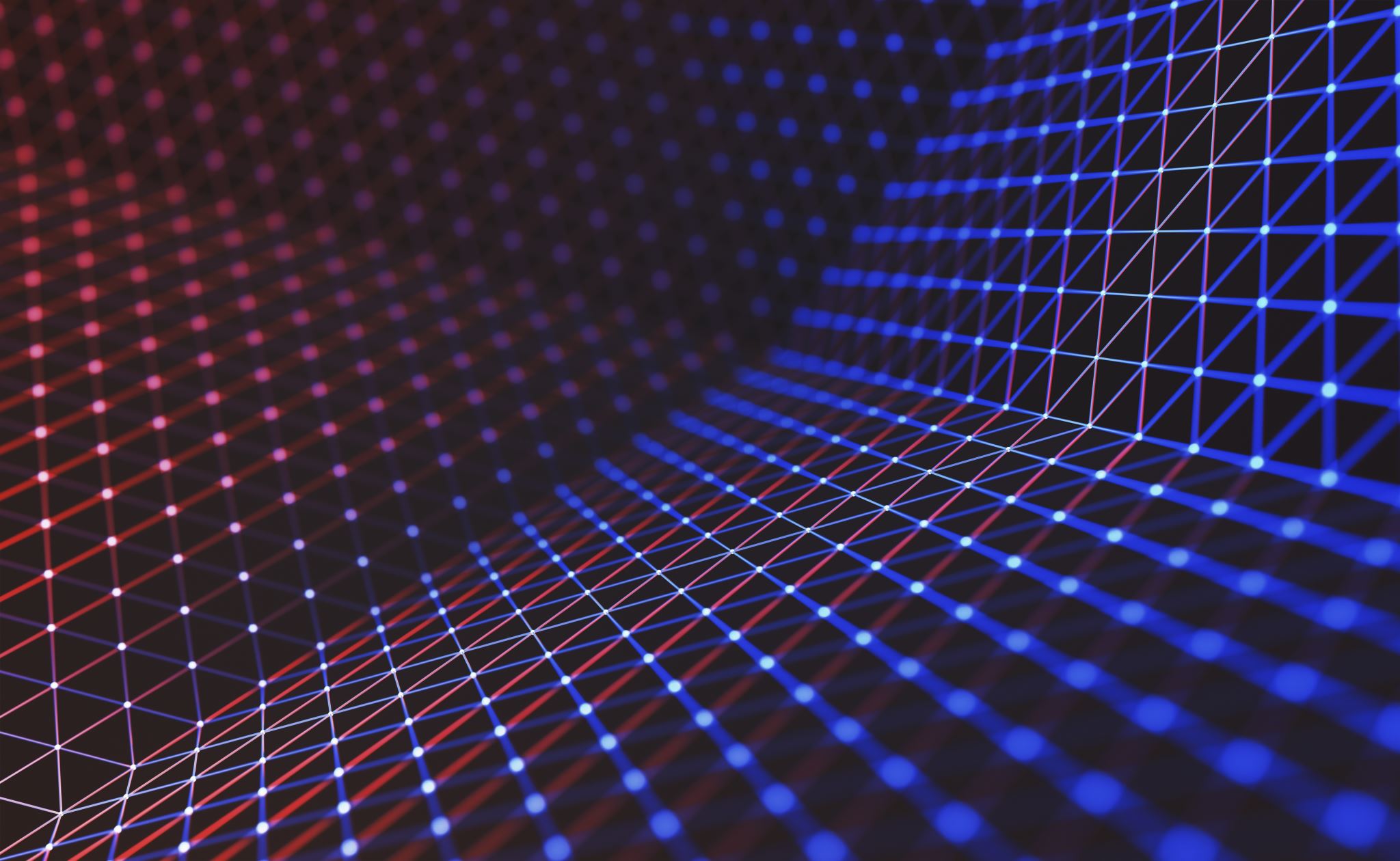 Project 1: CBSE transition of 1000 schools
To stand as the best at the National level
Current Scenario of CBSE Schools
Additional Class Rooms under construction - Nadu-Nedu PII & PIII
Teachers with PG 13,685; Without PG 4365 – 25% to be replaced with Qualified Teachers in CBSE affiliated schools
(UDISE 2022-23)
4-Fold Interventions
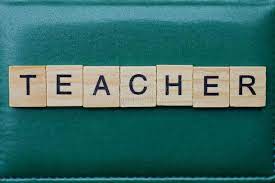 3
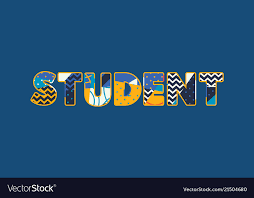 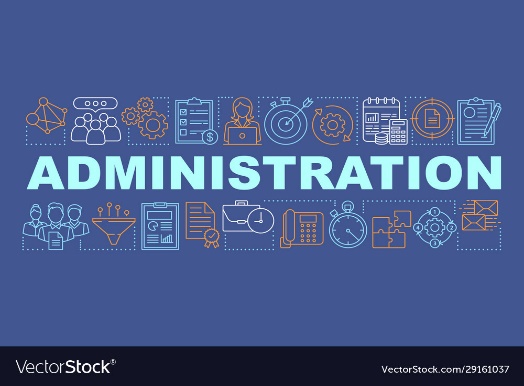 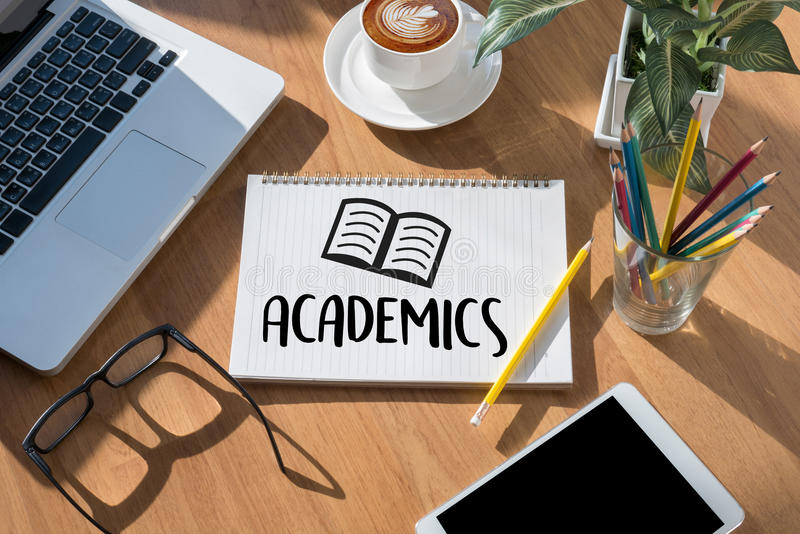 4
1.
2
Teachers
Students
Administrative
Academic
Student Mentoring
Counselling Sessions for Students
Teacher Deployment
Trainings for Head Teacher and Subject Teacher
Mentoring of Teachers
Annual  Planners [Instructional material - Bridge Course, Teacher Guides]
Structured Pedagogy
Affiliation Requirements
Convergent ways of working
School Twinning 
State CBSE Portal and School Websites
1.i. Affiliation Requirements
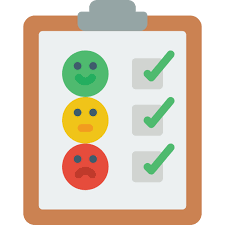 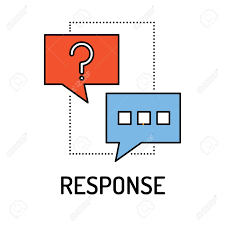 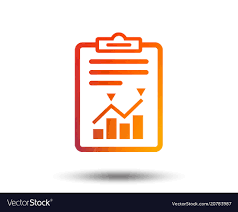 Based on the responses, CRISP will submit a report with budget friendly suggestions to meet the basic affiliation requirements.
Survey deadline is end of April.
870 responses received.
A simple survey was prepared for Head Teachers of 1000 schools related to Basic Affiliation Requirements of CBSE.
1.ii. Convergent Approach
1000 Schools

8 Different Managements
Standard Operating Procedures for Convergent ways of working
Lead Team directly under Commissioner of School Education
Special CBSE Cell under each management
Fortnightly meetings for  monitoring progress 
WhatsApp Groups for  Information sharing, tracking progress
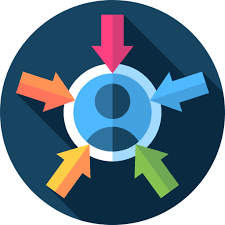 1.iii. School Twinning
The 1000 affiliated schools are new to the CBSE pattern and curriculum.
Best practices sharing,  hand-holding through this transition process.
PEDAGOGY:
Approx. 350 + other CBSE schools
Categorize 1000 schools in 4 categories based on their performance.
Twin 4 schools from each category with the master schools.
CRISP will prepare a report after categorization of 1000 schools, the prospective ‘Twin Schools’. The report will observe the nature of schools (residential), location, etc.
1.iv. State CBSE Portal and School Websites
STUDENTS RELATED
ACADEMIC
ADMINISTRATIVE
Enrolment Statistics
Progress Reports
Activities done
Achievements
Admission Details, etc.
Examination Registration
Government Orders
Guidelines for Teachers
Trainings Colander
Dashboards & Statistics
Infrastructure, etc.
Annual Planner
Structured Pedagogy content
Special Courses
Supplementary Material
Teacher – Pupil Ratio, etc.
2.i. Annual Planner (Instructional, Bridge Courses)
CBSE focus on “Guided Teaching” - Annual Planner is a necessity.
Better Learning Outcomes 
CRISP will facilitate workshops for Annual Planner development.
JNV Model - Residential Schools
KV Model - Regular Schools
2.ii. Structured Pedagogy
Work with SCERT
 Select Team of Teachers
Orientation on preparation of Structured Pedagogy for Subject Teachers.”
TECHNIQUES
TOOLS
TRAININGS
3. Teacher Related
HEAD TEACHERS

Academic
Affiliation,
Management, 
IT, etc.
3.i. Teacher Deployment: As per CBSE Qualification, Pupil Teacher Ratio, Staffing Pattern, etc.
3.ii. Teacher Training (18,049) – For both Head Teachers and Subject Teachers based on their requirements.
SUBJECT TEACHERS

NEP Mandated: Continuous Professional Development 

Online Trainings: On CBSE Portal

Specific Training: centre of Excellence
MENTORING

Incentives to perform better: exposure Trips, 100 Teachers fellowship
4.i. Student Related
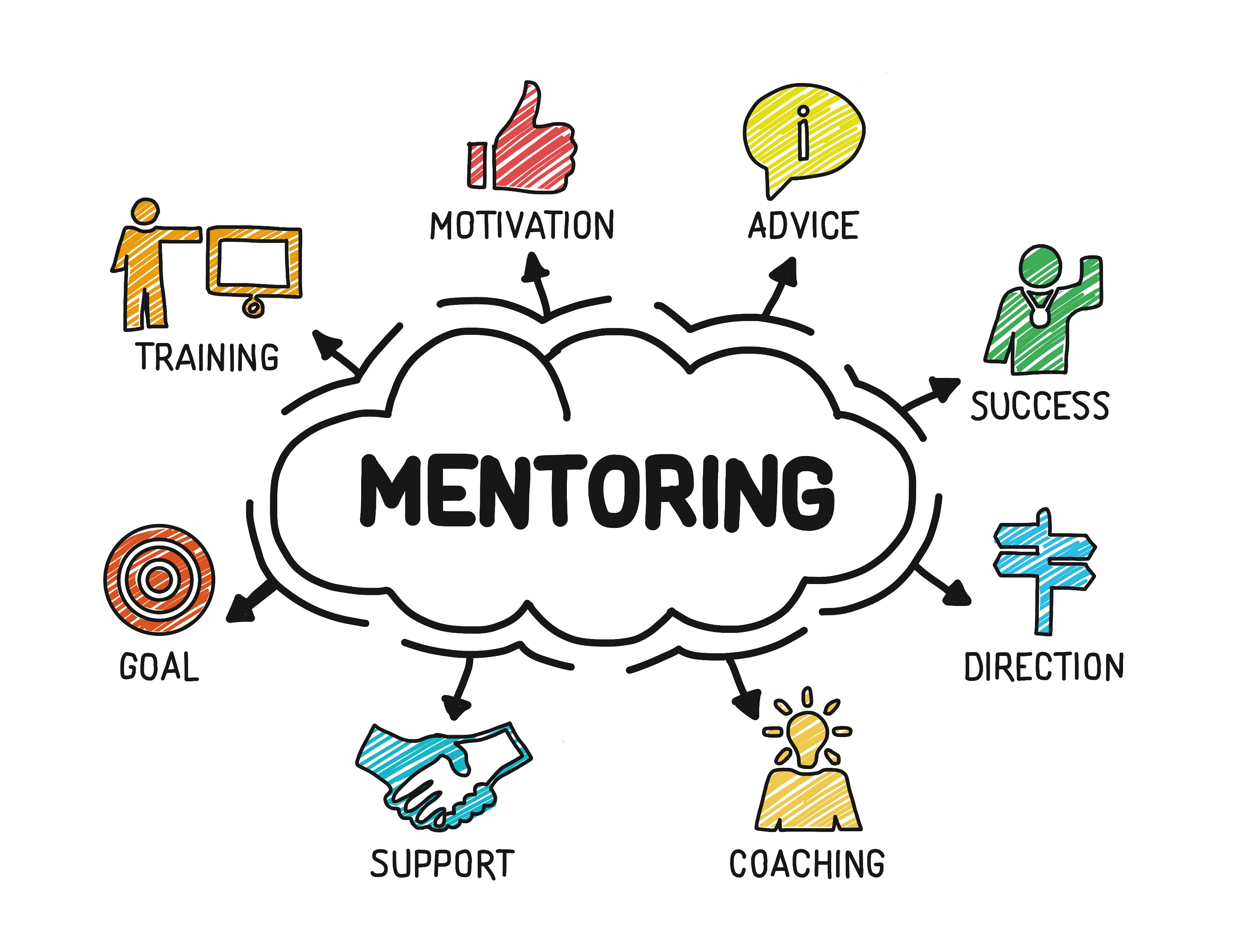 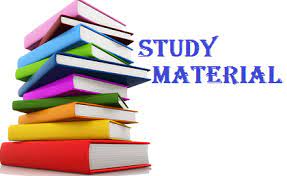 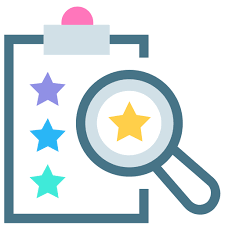 Classroom Based Assessments (by Education Initiative) Data Analysis and Categorization of Students.
Based on the data analysis, Targeted Remediation would be done, “One-on-One Mentoring”.
Further, supplementary material would be provided to the students in need.
4.ii. Counselling Sessions
“More than the difficulty of examination it is the fear of the CBSE Board Examination.”

To motivate and prepare students mentally to actively engage with learning & examination; both “Career” and “Mental Health” counselling is needed.
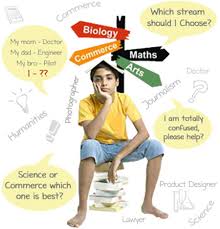 Expected Timeline
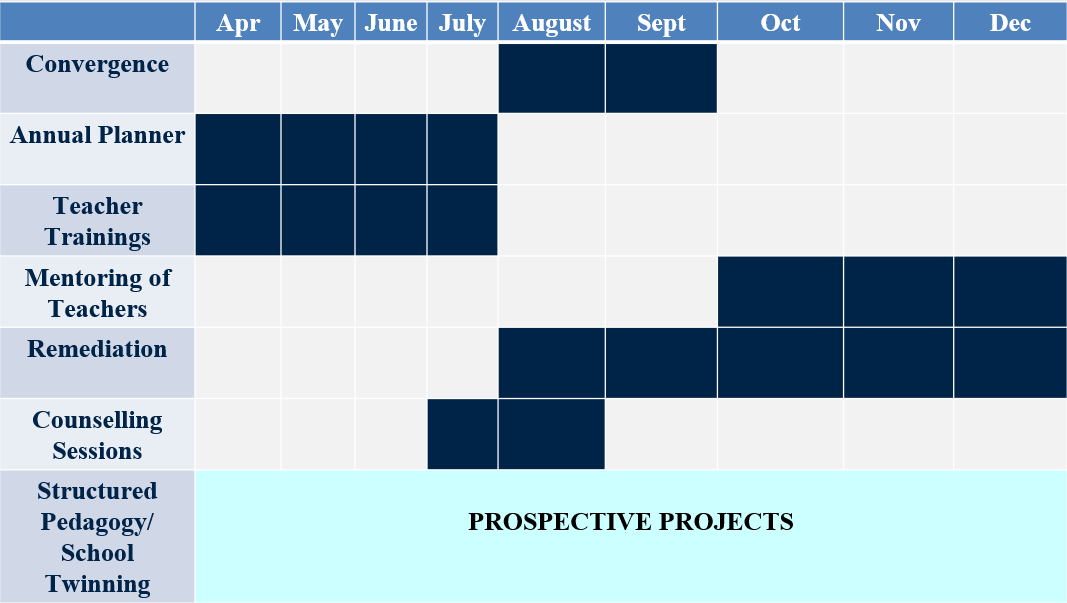 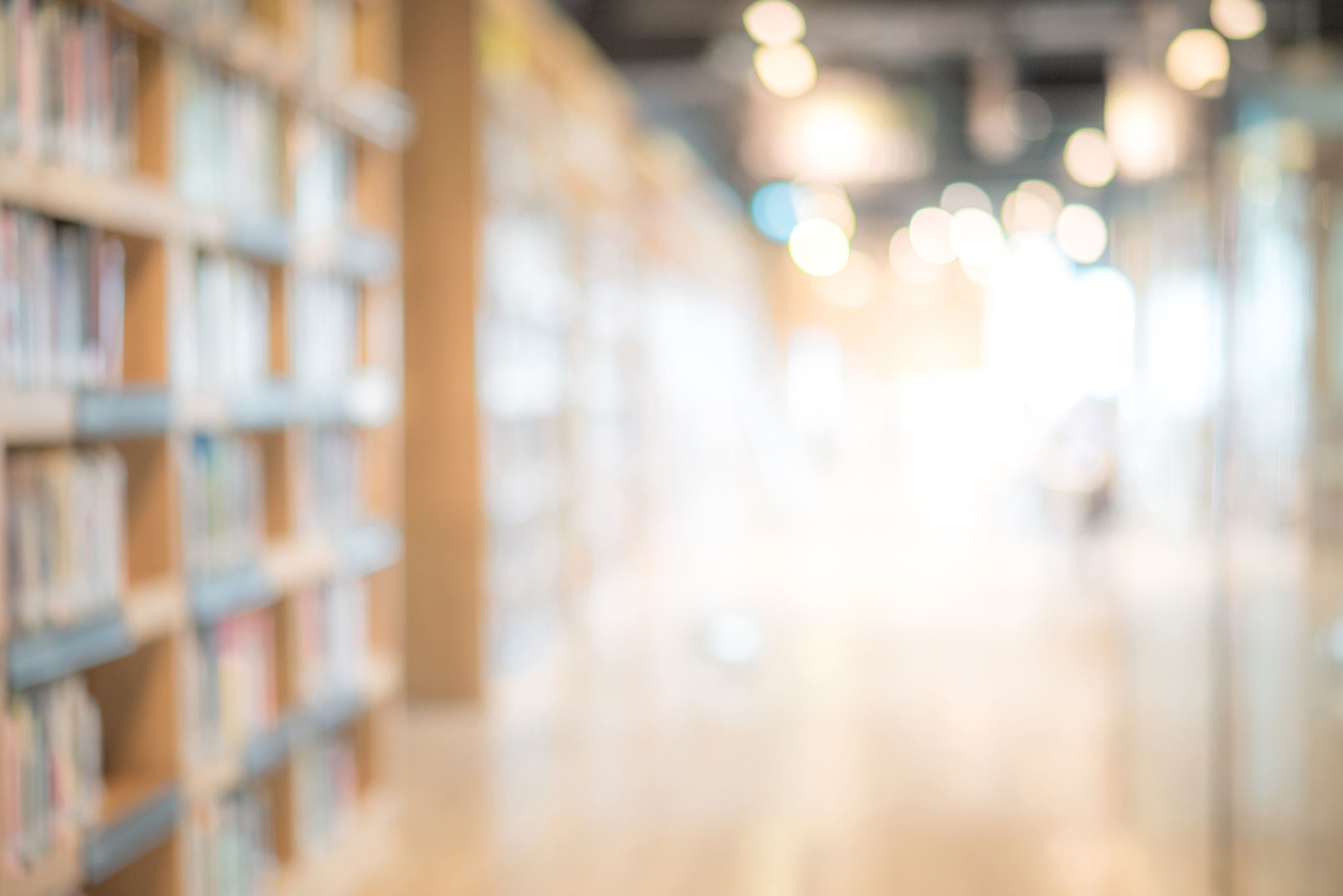 Project 2: Foundational schools
Objective: Universalize access to quality ECE
OBJECTIVES
STRATEGIES FOR INTERVENTION
1. POLICY INTERVENTIONS -
1.6
1.5
1.4
1.3
1.2
1.1
Ensure dedicated preschool teachers in the Foundational Schools
Creating a cadre of preschool teachers
Streamline enrolment age across AWCs and schools
Comprehensive regulation of ECE/ preschool education delivery
Building PSE Teacher Training capacity in the State
Plan for Infrastructure provision
STRATEGIES FOR INTERVENTION
2. PROGRAMMATIC INTERVENTIONS -
2.1
2.2
2.4
2.3
Strengthen classroom inputs in-line with global best practices and provide more and better support to teachers
Technological ECE Interventions – Comprehensive Online ECE Portal
Establishing a robust system of monitoring and evaluation
Build salience for quality ECE, strengthen caregivers’ role and improve community involvement in ECE
1. Ensure dedicated pre-school teachers (PST)
1.2. Create a cadre of pre-school teachers
1.3. Streamline enrolment age across AWCs and schools
Streamlining entry age for PP1, PP2, Preparatory Grade 1 and Grade 2 as per NEP guidelines -
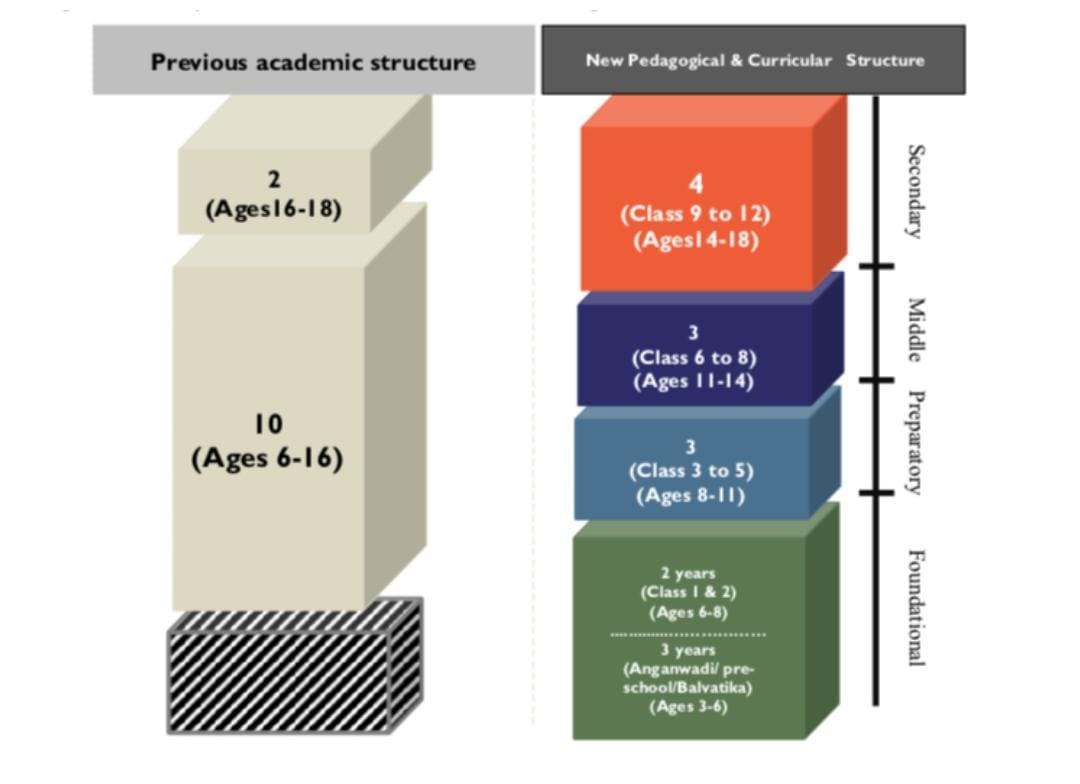 1.4. Comprehensive regulation of ECE/ preschool education delivery
1.5. Building Pre-School Teacher Training capacity in the State
1.6. Plan for Infrastructure provision
2.1. Build salience for quality ECE and strengthen caregivers’ role
2.1. Build salience for quality ECE and improve community involvement in ECE
2.2. Technological ECE Interventions – Comprehensive Online ECE Portal
Establishment of a Comprehensive Online ECE Portal
SCHOOL ADMINSTRATORS AND OWNERS
PRE-SCHOOL TEACHERS AND ANGANWADI WORKERS
PARENTS AND 
STUDENTS
Tracking student learning outcomes
Lesson plans
Teaching Learning Material
Rules and guidelines
Training modules
Testing & Certification Module
Parental communications
Registration modules
2.3. Strengthen classroom inputs in-line with global best practices and provide better support to teachers
v. Monthly observation

vi. Spot assessments

vii. Transition to Grade 1 - Designing modalities for introducing Preparatory Class 1/ Balavatika based on the NIPUN Bharat Guidelines
i. Structured Pedagogy

ii. Ensuring Continuous Professional    Development of PSTs

iii. Dedicated mentor cadre

iv. Convergence workshops between PSTs and Primary School Teachers for knowledge sharing
2.4. Monitoring and Evaluation Framework for ECE
Collaborate with PRATHAM & other partners
Review M & E parameters and methodologies 
Establish a framework for monitoring and review of critical indicators
Learning Outcomes
Student enrolment and attendance
FLN Basics
Student learning
Teacher performance
Teacher Preparation
Centre Performance
Registration and Administration
EXPECTED OUTCOMES
EXPECTED TIMELINES (to be confirmed after discussion with GoAP)
Project 3: Digital Education
Redefining Scope
How to further improve these innovations to achieve the desired outcomes?
How effective were the digital learning solutions in improving student learning outcomes?
How to effectively implement digital learning innovations?
OBJECTIVES
To suggest digital interventions for ECE and
effective delivery of preschool education in AP State.
To motivate teachers to effectively utilise EdTech resources and adopt technology in their pedagogy.
To deepen the use of EdTech tools to enhance student learning outcomes in the 1000 CBSE schools.
To assess the efficacy and effectiveness of the recent digital initiatives undertaken in the State.
To provide additional suggestions
To develop appropriate LMS for Early Childhood
Additional Suggestions
Concurrent evaluation of digital education initiatives
Robust research methodology for selection of schools and stakeholders
Undertake a survey of randomly selected 5000 schools where TABs are distributed to understand the functionality, quality of content, usage, efficacy and gaps in the delivery of the initiative.  

Study how the various EdTech initiatives are being implemented at the school level
Identify areas for strengthening
Recommend modalities to further strengthen and support GoAP to review and redesign appropriate policies/schemes.
Stratified/random sampling techniques
Qualified and experienced Research Assistants/Associates to administer the questionnaire, conduct Focus Group Discussions (FGDs), Key Interviews and to conduct the survey
Development of a comprehensive Questionnaire
TIMELINE (to be confirmed after discussion with GoAP)
Development of comprehensive EdTech support system for Foundational Schools
App based daily lesson plans 

Comprehensive Portal for Foundational Schools that facilitates all ECE related matters
 


Development of appropriate Learning Management System (LMS)
Work with LFE and Pratham for appropriate modification of the TEACH Tool to suit quality ECE delivery
Recognition and rewards system to motivate pre-school teachers to effectively utilise digital education tools
Preschool education teacher guides, Structured pedagogy for delivery of activities
Monitoring dashboards, tracking student learning outcomes, teacher lesson planning, lesson plans and schedules, guidance for parents, parental communication
TIMELINE (to be confirmed after discussion with GoAP)
Experience sharing and appreciation sessions for teachers
To identify highly motivated teachers as master trainers for every subject


Experience sharing and appreciation sessions 

Fun get-together and unwinding sessions with relevant games and leisure activities



Recognition and Rewards system including Teacher Fellowship for 100 Teachers
To encourage peer learning among teachers and improve quality of teaching-learning processes in the schools.
- To make them comfortable with the use of technology 
- fun experience 
- organised at the block level.
TIMELINE (to be confirmed after discussion with GoAP)
Deepen the use of EdTech tools to enhance student learning outcomes in the 1000 CBSE schools
CBSE Portal
Active access of LMS and dashboards
Implementation of Personalised Adaptive Learning (PAL) application
Student IT clubs
Pilot for introducing new skills like coding and computer programming
Recognition and rewards system to motivate teachers to effectively utilise digital education tools
Fine tune Teach Tool
State CBSE Portal, School Website aligned with OASIS – Online Affiliated School Information SystemSARAS - School Affiliation Re-Engineered Automation System, etc.
STUDENTS RELATED
ACADEMIC
ADMINISTRATIVE
Enrolment Statistics
Progress Reports
Activities done
Achievements
Admission Details, etc.
Examination Registration
Government Orders
Guidelines for Teachers
Trainings Colander
Dahsboards & Statistics
Infrastructure, etc.
Annual Planner
Structured Pedagogy content
Special Courses
Supplementary Material
Teacher – Pupil Ratio, etc.
EXPECTED OUTCOMES
1
3
2
4
5
Easy access to information, improve communication, increase engagement and leverage technology to improve efficiency and operations.
Motivation through appreciation, improving pedagogy and classroom transaction, increased confidence to adopt existing and new technologies.
Evidence based policy design, implementation and mid-course correction of the digital education initiatives
Improved quality of teaching–learning and student learning outcomes in1000 CBSE schools
Enhance teacher usage of EdTech resources and data systems to make instruction more effective
To develop appropriate LMS for Early Childhood
Additional Suggestions
MONITORING AND EVALUATION
Re-evaluation of the Ed-tech initiatives in the year 2024-2025 to check progress and improvement.
Monitoring by Vidya Samiksha Kendra (Command and Control Centre)
Monthly meetings on Digital education adoption and utilisation at the Headmaster, BEO and DEO levels.
Quarterly reviews with the Commissioner
OTHER SUGGESTIONS FOR CONSIDERATION
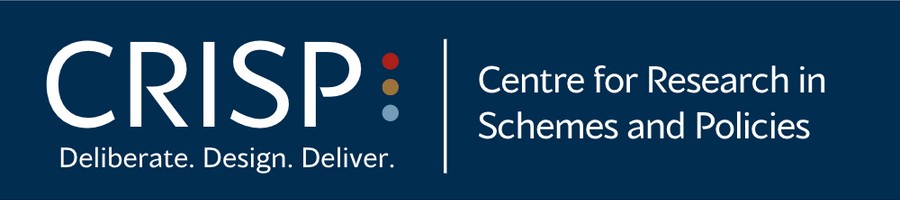 Thank You